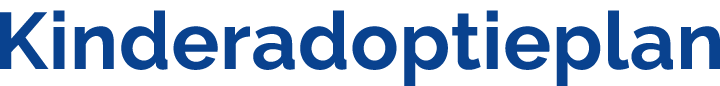 Inspiratie- en ontmoetingsdag
Als liefde de weg is ….
zaterdag 2 juini 2018
Als liefde de weg is ….Bisschop Michael Curry
Wanneer liefde niet egoïstisch is, kan het opofferend zijn en wordt het een verlossende liefde
Die onzelfzuchtige, offerende, reddende liefde kan levens veranderen
Die liefde kan deze wereld veranderen
Als liefde de weg is, dan zal er op de aarde nooit meer een kind met honger naar bed gaan
#alsliefdedewegis#kinderadoptieplan
Missionaire Bewogenheid
Wie is mijn NAASTE?
	CONTEXT – Lucas 10:29 (Samaritaan)
Wat heb ik in HANDEN?
	BRONNEN – Exodus 4:2 (staf van Mozes)
Wat ZIE ik?
	VISIE – Jeremia 1:11 (amandeltwijg)

Ian Wills – veldleider Noord Europa
Programma Inspiratiedag
10.30 	welkom en opening
10.40 	inhoudelijke informatie 
		team
		cijfers 2017
		sponsor (AVG, plannen, correspondentie, bijdrage)
		promotie (website, youtube, ambassadeur)
		toelichting workshops	 
12.30 lunch
13.30 workshops
		presentatie
		informatiebrief
		kinderadoptieplan zondag
15.30 afsluiting
Team
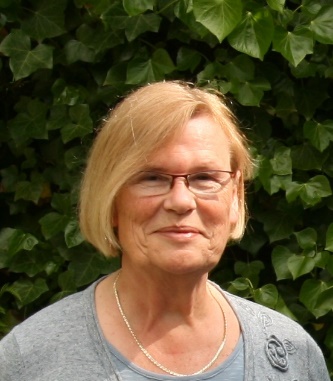 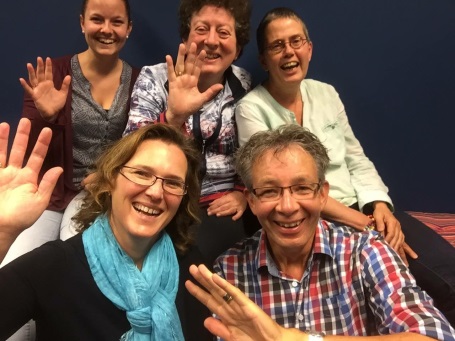 2017
noodzakelijke verhoging van de sponsorbijdrage
15 opzeggingen
27 aanmeldingen

311 sponsors ↑
701 kinderen ↑
587 poststukken  ↓
website en facebook ↑
AVG algemene verordening gegevensbescherming
Beschrijven en motiveren
gegevensopslag

Welke
Waarom
Hoelang 
Waar 
Wie
Sponsorplannen
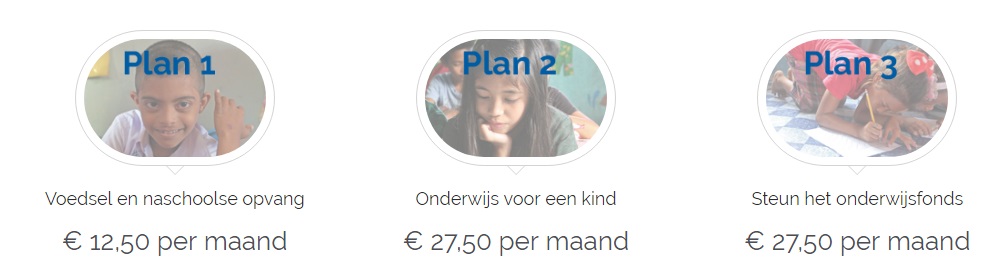 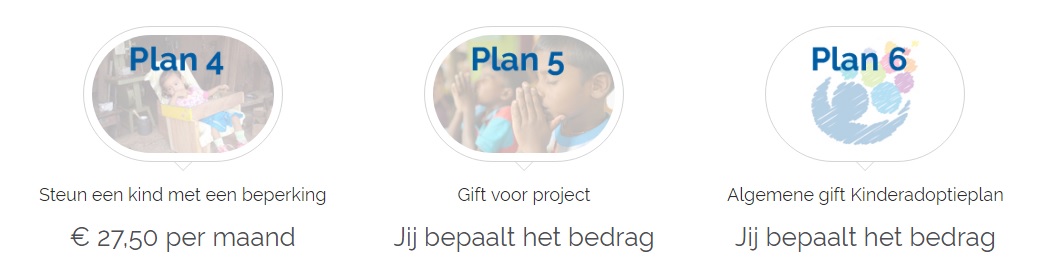 Kind met een beperking
Je sponsort één kind met een beperking
Dagelijks een voedzame maaltijd
Ontvangt speciale zorg
Je kiest zelf 
land
geslacht
leeftijd
Post sturen is mogelijk
Je ontvangt post (of van het kind zelf, of van de leiding. Afhankelijk of het kind daartoe in staat is)
Schrijven met je sponsorkind
brieven hebben impact
brieven gaan niet rechtstreeks
schrijven soms klassikaal
cultuur verschil
vervoer is mensenwerk
Schrijven met je sponsorkind
DOEN
familie
huisdieren
leuke dingen uit kerk, wijk/land
jouw favoriete dingen
bemoediging
feestdagen en tradities
school en werk
stel vragen
deel foto’s
NIET DOEN
geldzaken
(hoeveelheid) eten
huis en bezittingen
ongepaste foto’s
Bij TWIJFEL, neem contact met ons op!
Opbouw sponsorbijdrage
Onderwijs – € 27,50
scholing
kerst/verjaardag cadeau
fonds ongesponsord

Voedsel - € 12,50
- voeding 2 kinderen
- overhead
Kinderadoptieplan promoten
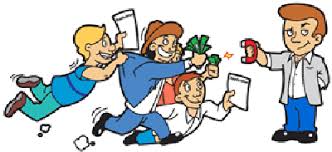 Hoe het niet moet
Kinderadoptieplan promoten
Hoe het wel moet:
Hoe denkt de ander 
Hoe maakt iemand keuzes?
Keuzes maken
Onderzoek

= klant zoekt informatie 
= klant oriënteert

= organisatie zaait
= organisatie werkt aan  bekendheid en vertrouwen	- nieuwsbrief
	- boekentafel
	- Faceboek
	- ect
Besluit

= klant wikt en weegt
= klant kiest

= organisatie geeft argumenten
= organisatie oogst
	- ambassadeurs
	- presentatie
	- themdienst
www.kinderadoptieplan.nl
herbruikbare informatie
www.kinderadoptieplan.nl/nmi
Downloads
Checklists
Tips
Samenvatting van vandaag
www.kinderadoptieplan.nl
Workshops
Oogsten
Presentatie 

-boodschap
-opbouw
-lengte
-variatie
-afbeeldingen
Oogsten
Themadienst 

checklist
Zaaien
Bericht maken

- Nieuwsbrief
- Blog
- Artikel voor website
- Folder voor boekentafel
Lunch
Workshops
Oogsten
Presentatie 

-boodschap
-opbouw
-lengte
-variatie
-afbeeldingen
Oogsten
Themadienst 

checklist
Zaaien
Bericht maken

- Nieuwsbrief
- Blog
- Artikel voor website
- Folder voor boekentafel
Inspiratie & Ontmoetingsdag2 juni 2018 in Amersfoort; 10.30 – 15.30 uur
“Als liefde de weg is . . . .” 

Bischop Michael Curry